432 Invitation System
(Instructions …..)
Event name:
Date:
Time:
Location:
Description:
Attend
Not Attend
Cancel
Submit
432 Invitation System
(Instructions …..)
Event name:
Date:
Time:
Do you want to attend?
Location:
Description:
Yes
No
Attend
Not Attend
Cancel
Submit
Revenue tasks vs Excise tasks
Problem (what to achieve)
Complete SWE 432, understand and be able to design and implement usable web applications
Revenue tasks
Studying, reading materials, writing programs, …
Excise tasks
Debugging, installing VPN, setting up tomcat, …
Taking final exam ??
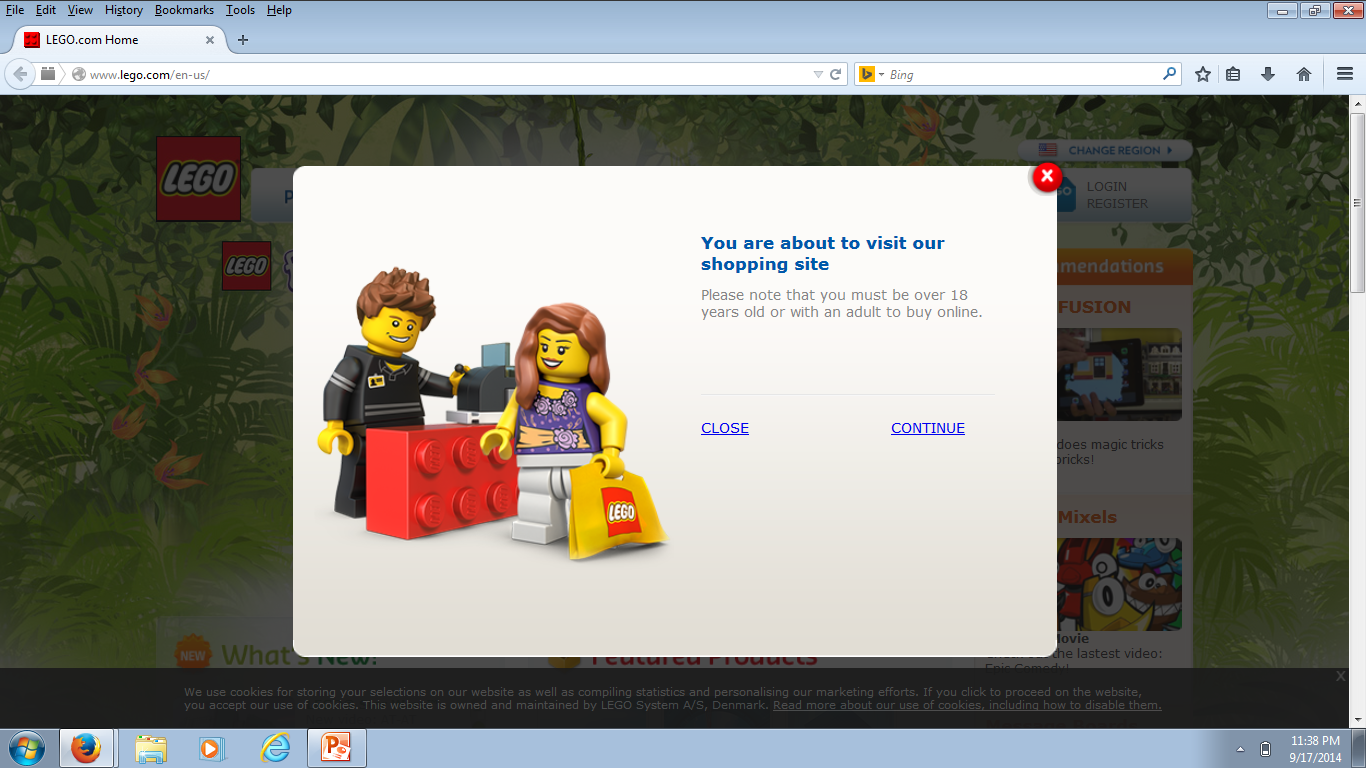 Do you want to attend?
Yes
No
Navigation and menus
Links
Clickable /unclickable  items
Page layout
Text  and images
URL design
Search
UI flow
Users’ mental model
Revenue/excise tasks
Dialog boxes
Error messages
Feedback
Browser compatibility
…
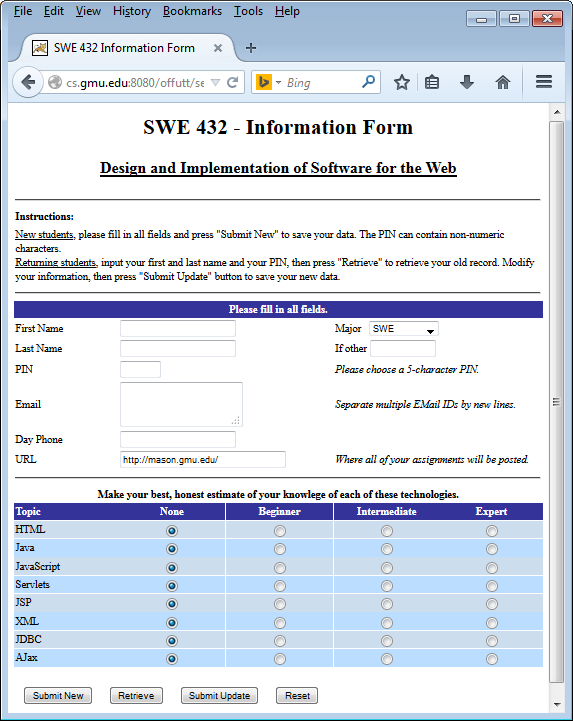 Time to learn
Speed of performance
Avoiding user errors
Retention over time
Subjective satisfaction
Attend
Not Attend
Attend
Not Attend
Attend
Attend
Not Attend
Not Attend
Submit
Submit
432 Invitation System
432 Invitation System
(Instructions …..)
(Instructions …..)
Event name:
Date:
Event name:
Date:
Location:
Time:
Time:
Description:
Attend
Not Attend
Location:
Description:
Submit
Attend
Not Attend
Submit